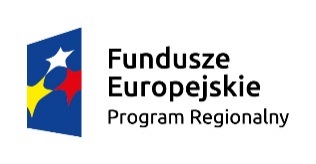 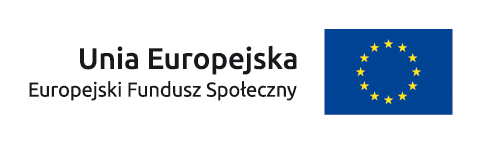 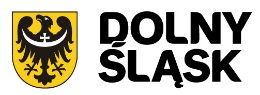 AKTYWNE I ZDROWE STAŻENIE SIĘ
RPO WD 2014-2020
Wrocław, 1 marca 2017 r.
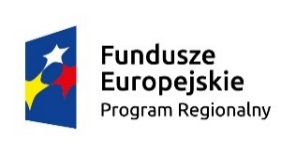 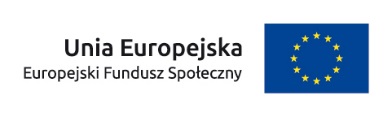 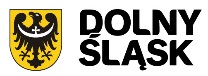 PRZEDMIOT KONKURSU
Wdrożenie programów profilaktycznych, w tym działania zwiększające zgłaszalność na badania profilaktyczne.
Konkurs w ramach Działania 8.7 realizowany będzie na rzecz upowszechniania profilaktyki wykrywania raka piersi oraz szyjki macicy w subregionie wałbrzyskim i leginicko-głogowskim. 
Biorąc pod uwagę specyfikę projektów dotyczących profilaktyki nowotworowej IOK przewiduje, że w każdym subregionie do dofinansowania zostanie wybrany tylko jeden projekt w ramach każdego z dwóch programów profilaktycznych. Jeden projekt może przewidywać realizację wyłącznie jednego programu profilaktycznego.
Projekty realizowane w ramach ogłoszonego naboru muszą wpisywać się odpowiednio w zakres :
programu profilaktyki raka szyjki piersi (którego warunki finansowania określone są  w załączniku nr 13 do Regulaminu Konkursu),
programu profilaktyki raka szyjki macicy (którego warunki finansowania określone są w  załączniku nr 14 do Regulaminu Konkursu).
Oznacza to, że w ramach wniosku nie ma możliwości realizowania działań z zakresu innych jednostek chorobowych.
2
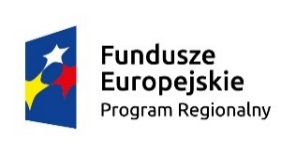 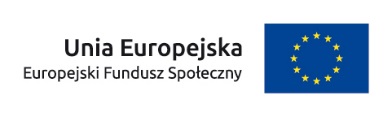 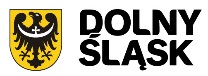 PRZEDMIOT KONKURSU c.d.
W ramach projektów o charakterze profilaktycznym ukierunkowanych na wczesne wykrywanie raka piersi lub raka szyjki macicy mogą być realizowane w szczególności następujące działania:
działania informacyjno-edukacyjne oraz dotyczące edukacji prozdrowotnej o charakterze lokalnym polegające na zachęcaniu kobiet do badań profilaktycznych. Tego typu działania nie mogą stanowić jedynego działania w ramach projektu;
zapewnianie dojazdu niezbędnego dla realizacji badania w ramach programu profilaktyki raka piersi lub raka szyjki macicy dla danej osoby z miejsca zamieszkania do miejsca wykonywania badania i z powrotem;
zapewnienie opieki nad osobą niesamodzielną, którą opiekuje się osoba objęta wsparciem w ramach projektu, w czasie korzystania ze wsparcia;
dopuszcza się możliwość finansowania środków trwałych w ramach projektów na warunkach określonych w Wytycznych w zakresie kwalifikowalności wydatków w ramach Europejskiego Funduszu Rozwoju Regionalnego, Europejskiego Funduszu Społecznego oraz Funduszu Spójności na lata 2014-2020, z zastrzeżeniem że w ramach projektów współfinansowanych z EFS wartość wydatków poniesionych na zakup środków trwałych o wartości jednostkowej równej i wyższej niż 3500 PLN netto w ramach kosztów bezpośrednich projektu oraz wydatków w ramach cross-financingu nie może łącznie przekroczyć 10% wydatków projektu. Wydatki ponoszone na zakup środków trwałych oraz cross-financing powyżej dopuszczalnej kwoty określonej w zatwierdzonym wniosku o dofinansowanie projektu są niekwalifikowalne.
3
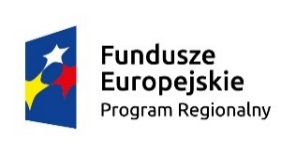 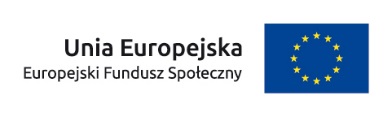 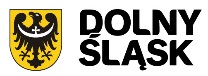 PRZEDMIOT KONKURSU c.d.
UWAGA!
Z uwagi na wysokość alokacji dostępnej na projekt w ramach niniejszego konkursu oraz zastrzeżenie, że w ramach projektów współfinansowanych z EFS wartość wydatków poniesionych na zakup środków trwałych o wartości jednostkowej równej i wyższej niż 3500 PLN netto w ramach kosztów bezpośrednich projektu oraz wydatków w ramach cross-financingu nie może łącznie przekroczyć 10% wydatków projektu nie dopuszcza się możliwości zakupu mammobusa lub cytobusa.
Ze środków dofinansowania nie może zostać sfinansowany koszt badania mammograficznego lub cytologicznego uczestnika projektu, którego finansowanie jest zagwarantowane ze środków płatnika. Koszt badania mammograficznego lub cytologicznego uczestnika projektu może jednak zostać wykazany w projekcie jako wkład własny pod warunkiem, że źródłem jego sfinansowania są środki płatnika będące w dyspozycji Beneficjenta lub partnera projektu.
Zadania z zakresu profilaktyki realizowane w ramach projektu są wykonywane wyłącznie przez podmioty, które posiadają kontrakt z płatnikiem w ramach odpowiedniego programu profilaktyki raka piersi lub raka szyjki macicy.
4
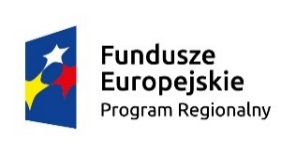 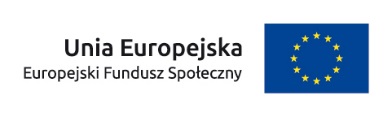 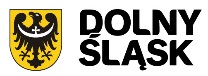 KWOTA PRZEZNACZONA NA KONKURS

Alokacja środków europejskich przeznaczona na konkurs wynosi 12 000 001 PLN. 

Ogólna pula środków przeznaczona na konkurs została podzielona na dwa subregiony i wyodrębniona, w taki sposób, że:

kwota alokacji środków europejskich na subregion wałbrzyski wynosi 6 000 001 PLN, z czego:
w przypadku programu profilaktycznego raka piersi: 3 000 000 PLN,
w przypadku programu profilaktycznego raka szyjki macicy: 3 000 001 PLN;

kwota alokacji środków europejskich na subregion legnicko-głogowski wynosi 6 000 000 PLN, z czego:

w przypadku programu profilaktycznego raka piersi: 3 000 000 PLN,
w przypadku programu profilaktycznego raka szyjki macicy: 3 000 000 PLN.
5
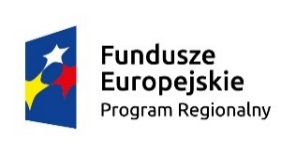 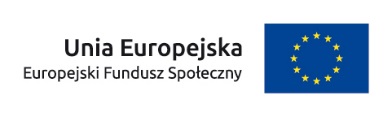 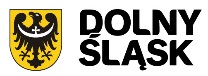 SUBREGIONY

subregion wałbrzyski – jeden z subregionów (podregionów) Dolnego Śląska obejmujący powiaty: dzierżoniowski, kłodzki, świdnicki, wałbrzyski, miasto Wałbrzych na prawach powiatu, ząbkowicki

subregion legnicko-głogowski – jeden z subregionów (podregionów) Dolnego Śląska obejmujący powiaty: głogowski, górowski, legnicki, miasto Legnica na prawach powiatu, lubiński, polkowicki
6
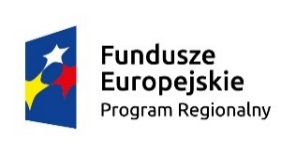 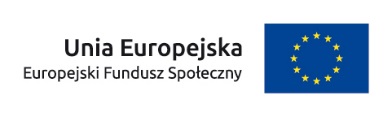 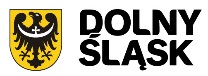 WKŁAD WŁASNY
Minimalny udział wkładu własnego Beneficjenta w ramach konkursu w przypadku realizacji populacyjnych programów profilaktycznych w zakresie raka szyjki macicy i raka piersi przez publiczne i niepubliczne podmioty lecznicze wynosi 15% wydatków kwalifikowalnych projektu (niezależnie od tego, czy podmiot leczniczy jest Wnioskodawcą, czy partnerem w projekcie).


OKRES REALIZACJI PROJEKTU
Realizacja projektu musi rozpocząć się w 2017 r. i zakończyć najpóźniej do 30 listopada 2019 r. (z uwagi na najpóźniejszy termin złożenia ostatniego wniosku o płatność przypadający na grudzień 2019 r.).
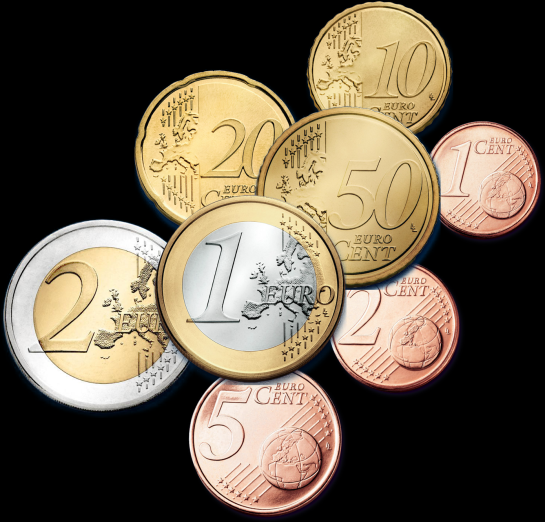 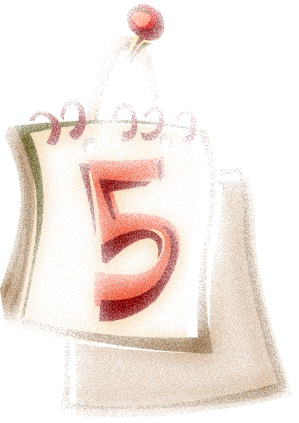 7
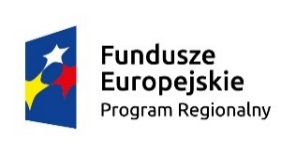 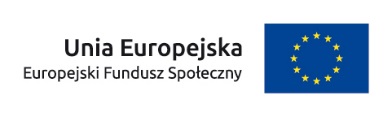 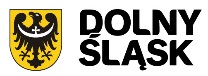 PODMIOTY UPRAWNIONE DO UBIEGANIA SIĘ O DOFINANSOWANIE PROJEKTU

W ramach konkursu o dofinansowanie realizacji projektu mogą ubiegać się następujące podmioty wyszczególnione w SZOOP RPO WD, tj.: 
jednostki samorządu terytorialnego, ich związki i stowarzyszenia; 
jednostki organizacyjne jst; 
przedsiębiorcy; 
osoby prowadzące działalność gospodarczą; 
organizacje pozarządowe; 
podmioty ekonomii społecznej; 
podmioty lecznicze.
8
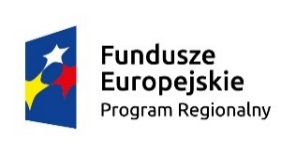 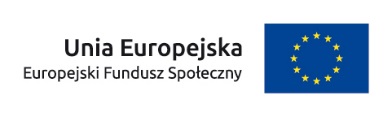 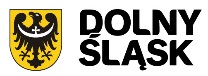 UCZESTNICY PROJEKTU
Zgodnie z SZOOP RPO WD grupa docelowa/ostateczni odbiorcy wsparcia w zakresie projektów typu 8.7.A to pracownicy i pracodawcy dolnośląscy.
W związku z powyższym uczestnikami projektu muszą być osoby pracujące, tj. osoby w wieku 15 lat i więcej, które wykonują pracę, za którą otrzymują wynagrodzenie, z której czerpią zyski lub korzyści rodzinne lub osoby posiadające zatrudnienie lub własną działalność, które jednak chwilowo nie pracowały ze względu na np. chorobę, urlop, spór pracowniczy czy kształcenie się lub szkolenie. Osoby prowadzące działalność na własny rachunek – prowadzące działalność gospodarczą, gospodarstwo rolne lub praktykę zawodową – są również uznawane za pracujących, o ile spełniony jest jeden z poniższych warunków:
1) osoba pracuje w swojej działalności, praktyce zawodowej lub gospodarstwie rolnym w celu uzyskania dochodu, nawet jeżeli przedsiębiorstwo nie osiąga zysków;
2) osoba poświęca czas na prowadzenie działalności gospodarczej, praktyki zawodowej czy gospodarstwa rolnego, nawet jeżeli nie zrealizowano żadnej sprzedaży lub usług i nic nie wyprodukowano (na przykład: rolnik wykonujący prace w celu utrzymania swojego gospodarstwa; architekt spędzający czas w oczekiwaniu na klientów w swoim biurze; rybak naprawiający łódkę czy siatki rybackie, aby móc dalej pracować; osoby uczestniczące w konwencjach lub seminariach);
9
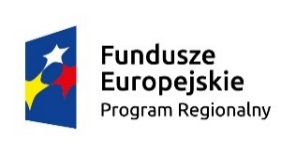 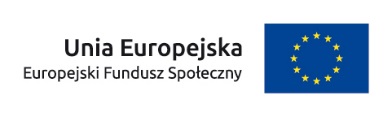 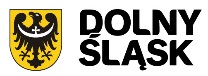 UCZESTNICY PROJEKTU c.d.
3) osoba jest w trakcie zakładania działalności gospodarczej, gospodarstwa rolnego lub praktyki zawodowej; zalicza się do tego zakup lub instalację sprzętu, zamawianie towarów w ramach przygotowań do uruchomienia działalności. Bezpłatnie pomagający członek rodziny uznawany jest za osobę pracującą, jeżeli wykonywaną przez siebie pracą wnosi bezpośredni wkład w działalność gospodarczą, gospodarstwo rolne lub praktykę zawodową będącą w posiadaniu lub prowadzoną przez spokrewnionego członka tego samego gospodarstwa domowego.

Dodatkowo planując grupę docelową projektu należy wziąć pod uwagę ograniczenia wynikające z realizowanych programów profilaktycznych:
program dotyczący wczesnego wykrywania raka piersi jest skierowany do kobiet w wieku od 50 do 69 lat;
program profilaktyki raka szyjki macicy jest skierowany do kobiet w wieku 25 do 59 lat.
Wiek uczestników projektu liczony jest na podstawie daty urodzenia i mierzony w dniu rozpoczęcia udziału w projekcie.
10
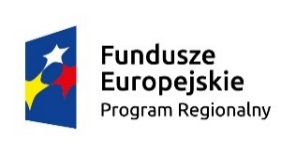 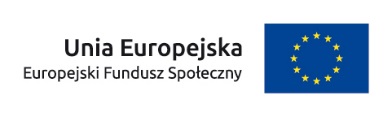 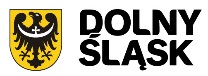 OCENA WNIOSKU O DOFINANSOWANIE


I. weryfikacja techniczna
II. ocena formalno-merytoryczna
ocena kryteriów formalnych i szczegółowych kryteriów dostępu
ocena kryteriów horyzontalnych i merytorycznych
ocena kryteriów premiujących
negocjacje
11
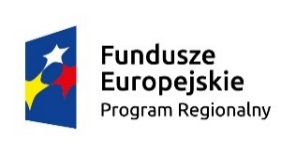 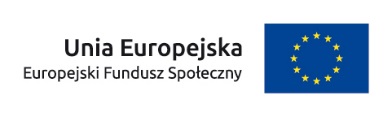 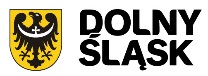 WERYFIKACJA TECHNICZNA
W razie stwierdzonych we wniosku o dofinansowanie braków formalnych lub oczywistych omyłek IOK wzywa Wnioskodawcę do uzupełnienia lub korekty pod warunkiem, że korekta nie będzie prowadziła do istotnej modyfikacji wniosku o dofinansowanie.
Przykładowa lista braków formalnych, które mogą podlegać jednorazowej  korekcie lub uzupełnieniu:
brak pieczęci/podpisu;
brak strony/stron w wydruku papierowej wersji wniosku, a także wniosek z różnymi sumami kontrolnymi na poszczególnych stronach wniosku w wersji papierowej, przy czym suma kontrolna na części stron wniosku w wersji papierowej jest zgodna z sumą kontrolną wersji elektronicznej;
brak pełnomocnictwa lub upoważnienia do reprezentowania Wnioskodawcy lub brak potwierdzenia za zgodność z oryginałem na kopii pełnomocnictwa lub upoważnienia do reprezentowania Wnioskodawcy;
niezgodność zapisów części wniosku Wnioskodawca (Beneficjent) (pkt 2.7 Osoba/y uprawniona/e do podejmowania decyzji wiążących w imieniu Wnioskodawcy/ Beneficjenta) wniosku z pieczęcią i podpisem albo pieczęciami i podpisami zawartymi w części wniosku Oświadczenia oraz danymi zamieszczonymi w tych częściach wniosku.
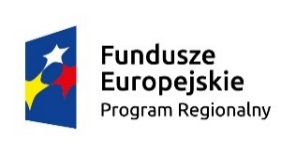 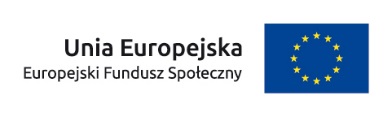 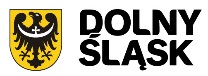 OCENA FORMALNO-MERYTORYCZNA – kryteria formalne
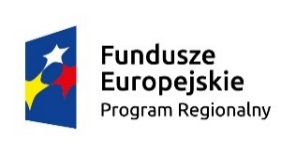 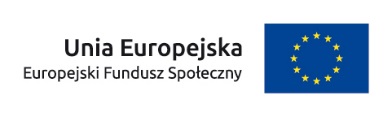 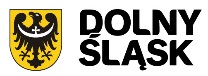 OCENA FORMALNO-MERYTORYCZNA – kryteria formalne c.d.
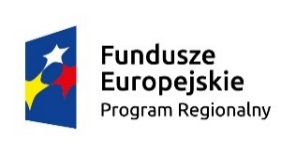 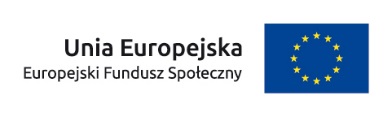 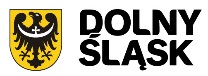 OCENA FORMALNO-MERYTORYCZNA – kryteria formalne c.d.
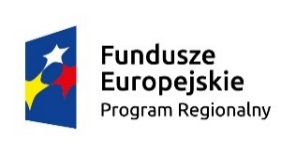 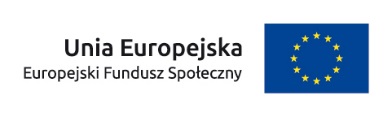 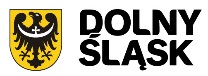 OCENA FORMALNO-MERYTORYCZNA – kryteria formalne c.d.
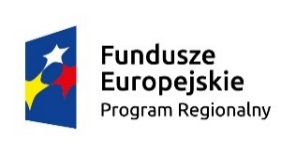 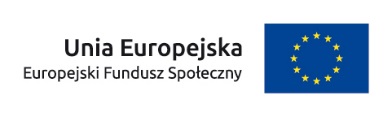 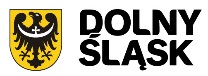 OCENA FORMALNO-MERYTORYCZNA – kryteria formalne c.d.
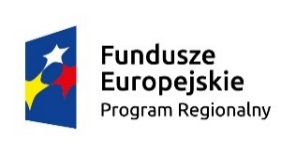 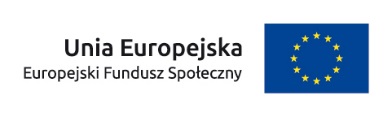 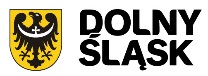 OCENA FORMALNO-MERYTORYCZNA – kryteria dostępu
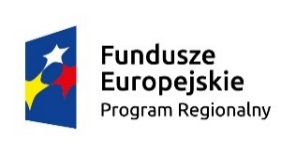 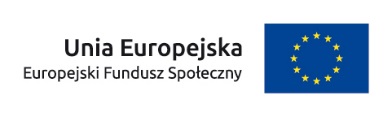 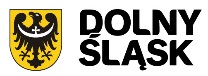 OCENA FORMALNO-MERYTORYCZNA – kryteria dostępu c.d.
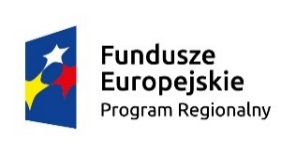 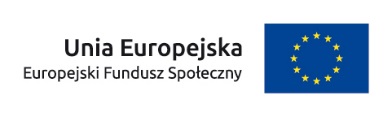 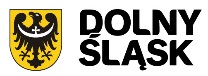 OCENA FORMALNO-MERYTORYCZNA – kryteria dostępu c.d.
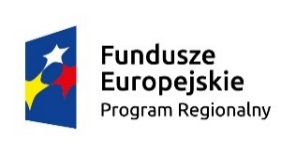 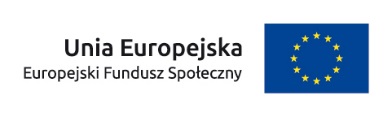 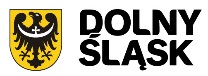 OCENA FORMALNO-MERYTORYCZNA – kryteria dostępu c.d.
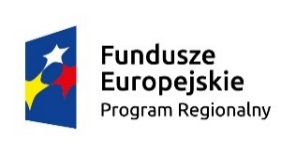 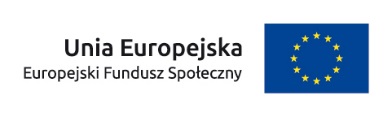 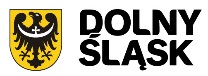 OCENA FORMALNO-MERYTORYCZNA – kryteria dostępu c.d.
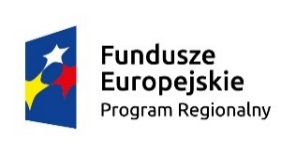 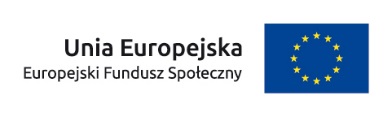 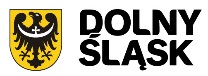 OCENA FORMALNO-MERYTORYCZNA – kryteria dostępu c.d.
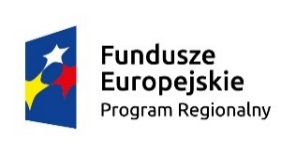 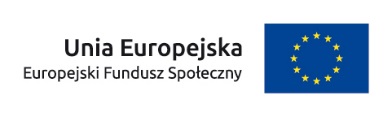 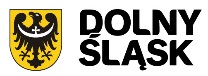 OCENA FORMALNO-MERYTORYCZNA – kryteria horyzontalne
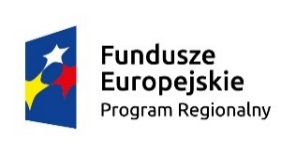 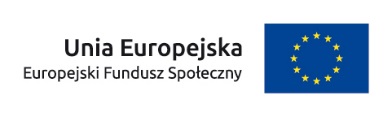 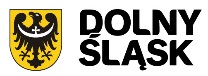 OCENA FORMALNO-MERYTORYCZNA – kryteria horyzontalne c.d.
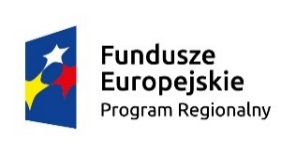 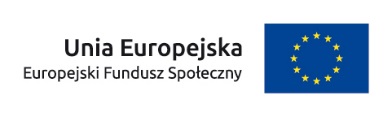 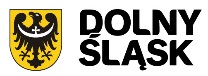 OCENA FORMALNO-MERYTORYCZNA – kryteria merytoryczne
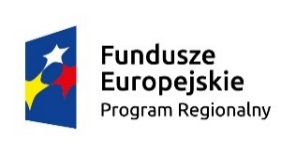 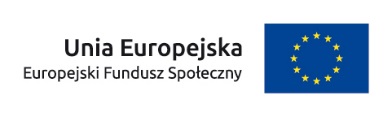 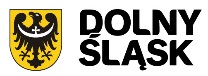 OCENA FORMALNO-MERYTORYCZNA – kryteria merytoryczne c.d.
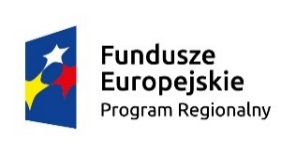 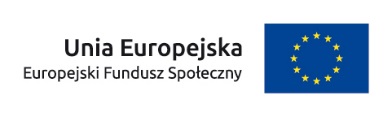 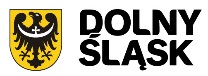 OCENA FORMALNO-MERYTORYCZNA – kryteria merytoryczne c.d.
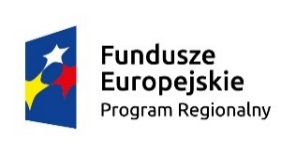 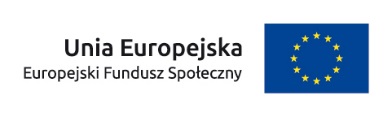 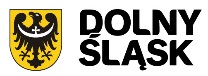 OCENA FORMALNO-MERYTORYCZNA – kryteria merytoryczne c.d.
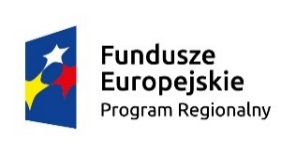 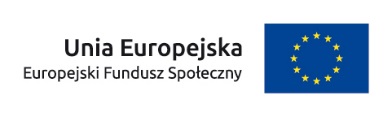 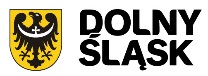 OCENA FORMALNO-MERYTORYCZNA – kryteria merytoryczne c.d.
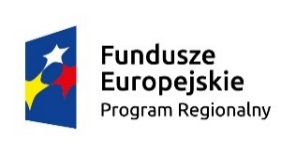 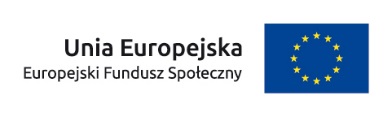 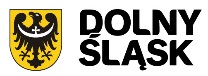 OCENA FORMALNO-MERYTORYCZNA – kryteria merytoryczne c.d.
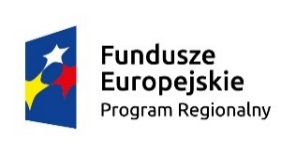 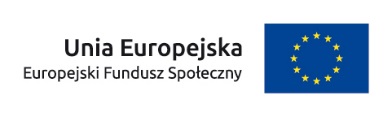 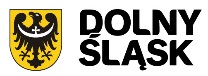 OCENA FORMALNO-MERYTORYCZNA – kryteria merytoryczne c.d.
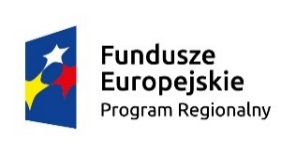 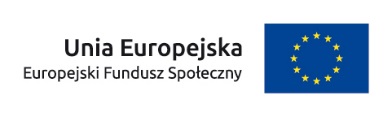 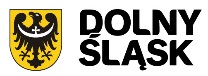 OCENA FORMALNO-MERYTORYCZNA – kryteria merytoryczne c.d.
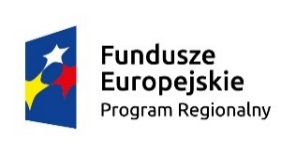 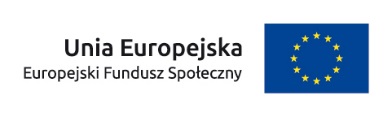 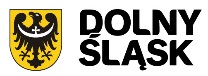 OCENA FORMALNO-MERYTORYCZNA – kryteria premiujące
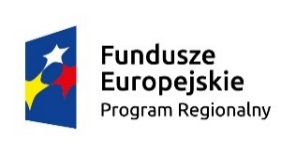 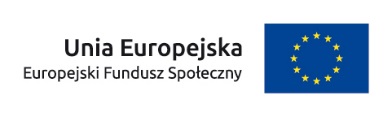 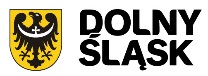 OCENA FORMALNO-MERYTORYCZNA – kryteria premiujące
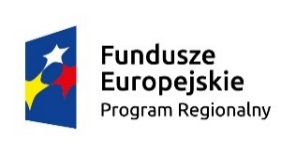 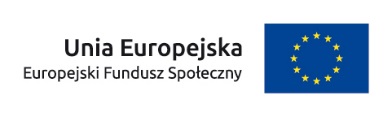 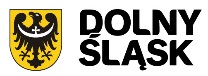 OCENA FORMALNO-MERYTORYCZNA – kryteria premiujące
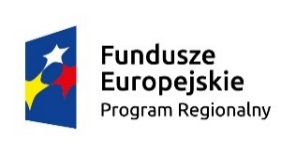 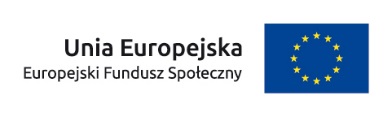 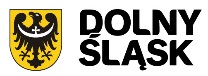 OCENA FORMALNO-MERYTORYCZNA – kryteria premiujące
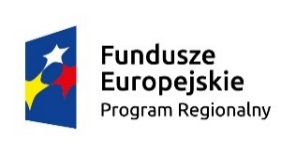 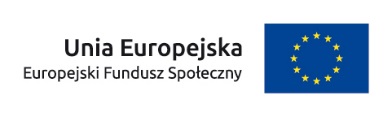 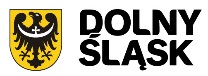 OCENA FORMALNO-MERYTORYCZNA – kryteria premiujące
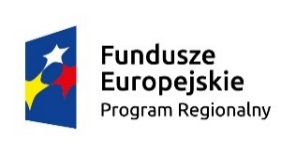 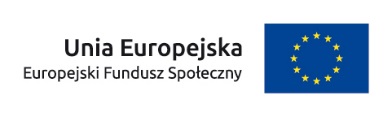 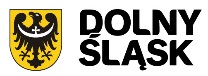 OCENA FORMALNO-MERYTORYCZNA – kryteria premiujące
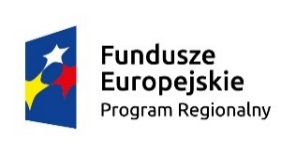 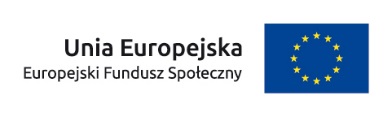 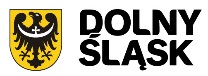 Najczęstsze błędy występujące we wnioskach o dofinansowanie w konkursach realizowanych w RPO 2014-2020
40
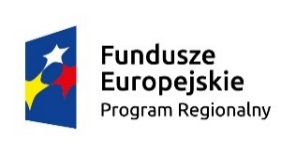 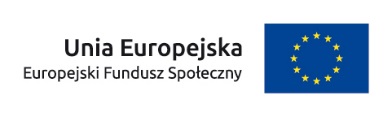 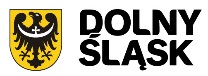 Najczęstsze błędy występujące we wnioskach o dofinansowanie w konkursach realizowanych w RPO 2014-2020
Brak znajomości regulaminu konkursu i podstawowych dokumentów programowych, w tym  Wytycznych w zakresie kwalifikowalności wydatków w ramach europejskiego Funduszu Rozwoju Regionalnego, Europejskiego Funduszu Społecznego oraz Funduszu Spójności na lata 2014-2020.
Błędnie wnoszony wkład własny w projektach, w wysokości poniżej - 15%
Dzielenie informacji pomiędzy różne części wniosku, np. opis grupy docelowej w kilku częściach wniosku, co utrudnia weryfikację spełnienia kryteriów;
Przepisywanie treści dokumentów programowych zamiast skupiania się na informacjach istotnych dla realizacji projektu;
Zbyt duża ilość skrótów;
Zbyt ogólne pozycje budżetowe, brak wyliczeń, brak uzasadnienia ponoszonych wydatków i przyjętych jednostek miary pod budżetem projektu;
41
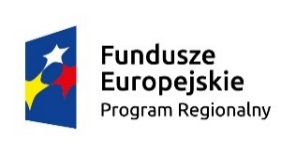 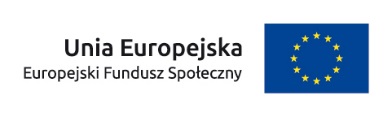 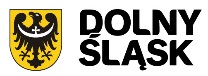 Sposób składania wniosków o dofinansowanie
w formie dokumentu elektronicznego za pośrednictwem SOWA EFS RPDS 
oraz
w formie papierowej wydrukowanej z systemu SOWA i opatrzonej podpisem osoby uprawnionej/podpisami osób uprawnionych do złożenia tego wniosku. Wniosek w formie papierowej należy złożyć w jednym egzemplarzu:
osobiście do Punktu Informacyjnego w Dolnośląskim Wojewódzkim Urzędzie Pracy - Filia we Wrocławiu, al. Armii Krajowej 54, pokój nr 100 I piętro,
za pośrednictwem kuriera na adres: Dolnośląski Wojewódzki Urząd Pracy - Filia we Wrocławiu, al. Armii Krajowej 54, 50-541 Wrocław w dni robocze od poniedziałku do piątku w godzinach od 7:30 do 15:30, 
za pośrednictwem polskiego operatora wyznaczonego w rozumieniu ustawy z dnia 23 listopada 2012 r. – Prawo pocztowe (t.j. Dz. U. z 2016 r. poz. 1113, z późn. zm.) na adres: Dolnośląski Wojewódzki Urząd Pracy - Filia we Wrocławiu, al. Armii Krajowej 54, 50-541 Wrocław.
42
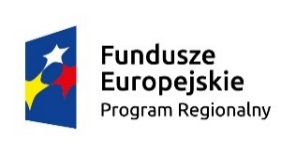 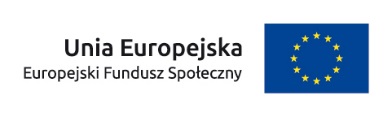 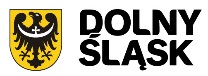 SOWA EFS RPDS https://generator-efs.dwup.pl
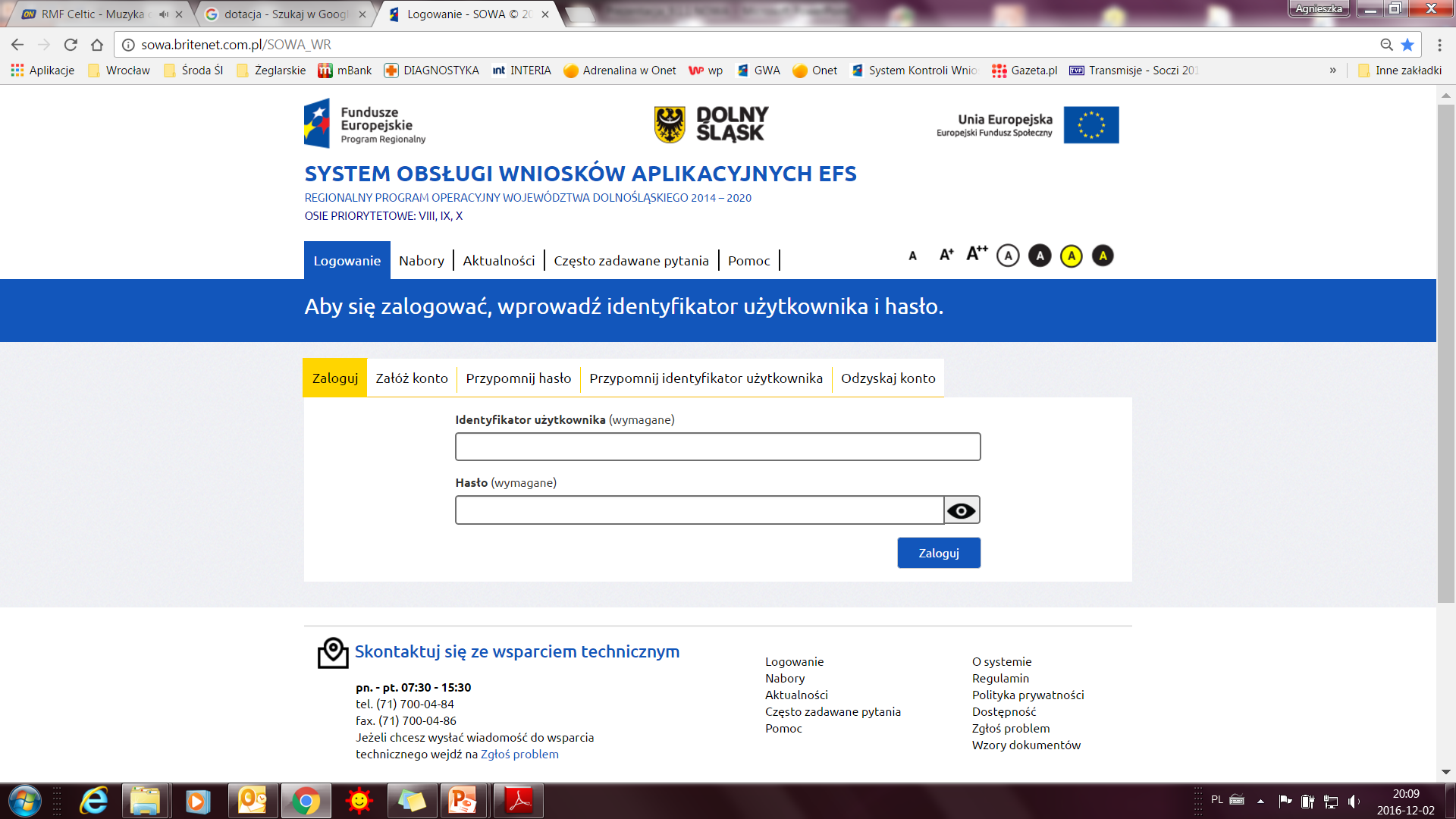 43
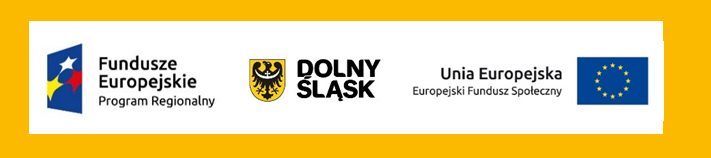 Nabór wniosków  od 16-23.03.2017 r. 

Dla wersji elektronicznej wniosków składanych za pośrednictwem systemu SOWA EFS RPDS nabór rozpocznie się dnia 16.03.2017 r. o godz. 00:01 i zakończy się 23.03.2017 r. o godz. 15.30 

Przewidywany termin rozstrzygnięcia konkursu – wrzesień 2017 r.
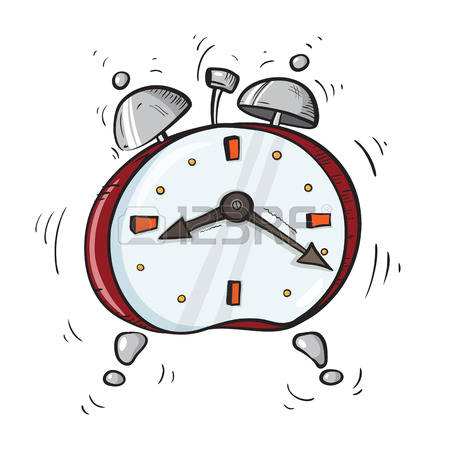 44
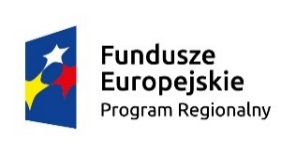 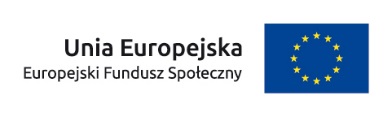 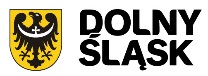 ROZSTRZYGNIĘCIE KONKURSU
Po rozstrzygnięciu konkursu IOK zamieszcza na stronie internetowej:

www.rpo.dwup.pl 

	oraz na portalu, nie później niż 7 dni od rozstrzygnięcia konkursu, listę projektów, które uzyskały wymaganą liczbę punktów, z wyróżnieniem projektów wybranych do dofinansowania (listę rankingową), tj. listę, która nie będzie uwzględniała tych projektów, które brały udział w konkursie, ale nie uzyskały wymaganej liczby punktów oraz informację o składzie KOP.
45
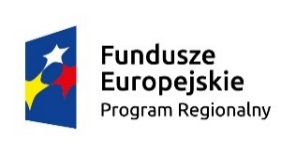 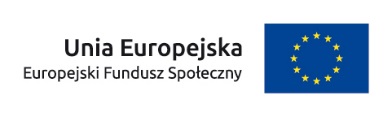 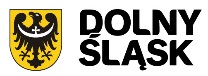 Pytania i odpowiedzi
Wyjaśnienia o charakterze ogólnym publikowane są na stronie internetowej IOK: www.rpo.dwup.pl
Pytania indywidualne można kierować na adres: promocja@dwup.pl lub telefonicznie: 71 39 74 110 lub 71 39 74 111 lub nr infolinii 0 800 300 376
46
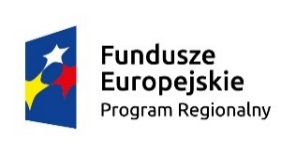 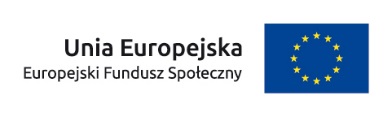 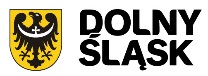 Dziękujemy za uwagę
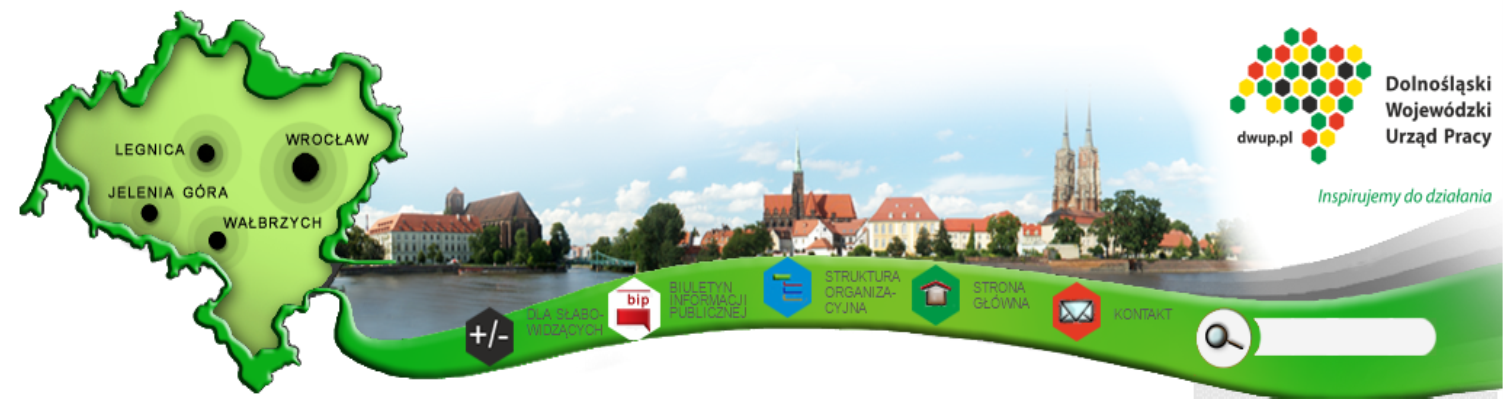 47